Advanced Competitive Programming
國立成功大學ACM-ICPC程式競賽培訓隊
nckuacm@imslab.org

Department of Computer Science and Information Engineering
National Cheng Kung University
Tainan, Taiwan
Week 6Sort Feast
Outline
Merge Sort
Quick Sort
Counting Sort
What about Bubble Sort?
Merge Sort
合併排序法
運用 Divide and Conquer 
O(N lgN)
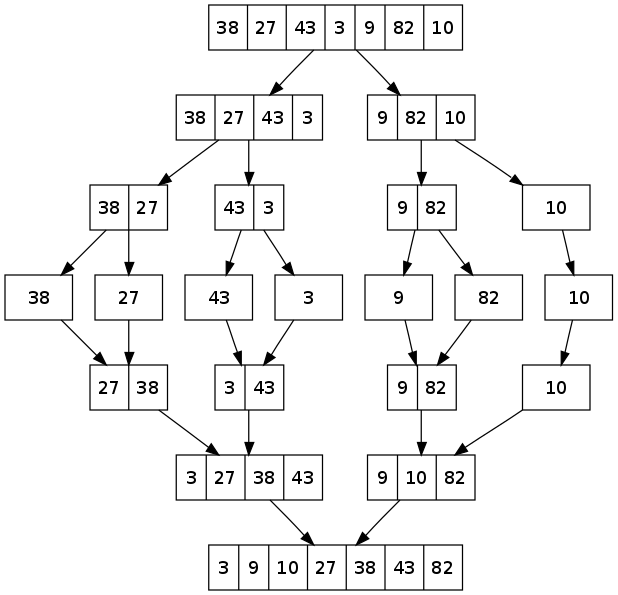 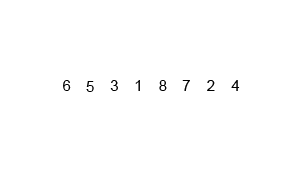 Merge Sort
void mergesort(int l, int r) {//[l, r) 
	if (r-l <= 1) return; 
	int m = (l+r)/2; 
	mergesort(l, m); 
	mergesort(m, r); 
	merge(l, r); 
}
Quick Sort
快速排序法
運用 Divide and Conquer 
大約 N lgN，最差 N2
Quick Sort
選定 pivot (作為一個比較的標準)
目標將數列中小於 pivot 的放到 pivot 的左邊，其餘在右邊
稱為 Partition

然後往 pivot 的左右遞迴排序
Quick Sort
int a[maxn]; 
int partition(int l, int r) { 
	int p=a[r], ls=l;//p:pivot,ls:less equal 
	for (int i = l; i < r; i++) 
		if (a[i] <= p) swap(a[i], a[ls++]); 
	swap(a[r], a[ls]); 
	return ls;
}
Quick Sort
void quicksort(int l, int r) { //[l, r] 	if (l >= r) return; 
	int s = partition(l, r); 
	quicksort(l, s-1); 
	quicksort(s+1, r);
}
Counting Sort
神奇的O(n)
不用比較大小
不用儲存原數列
只適用於數字範圍不大的整數排序

計算出現過的數字的數量
Counting Sort
自己想怎麼寫
STL Sort is great.
Questions?